Synthetische biologie: snel, sneller, snelst
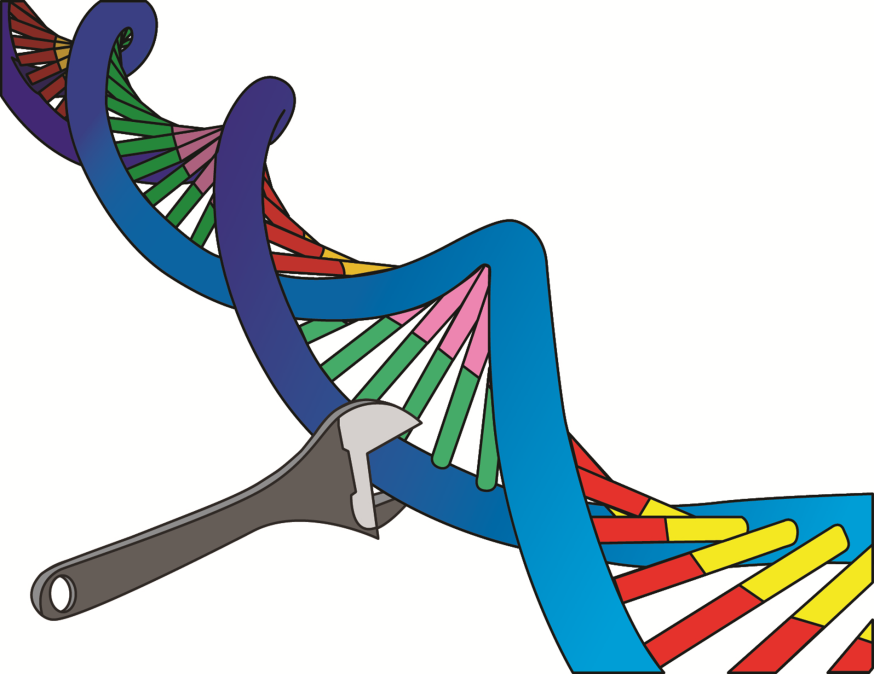 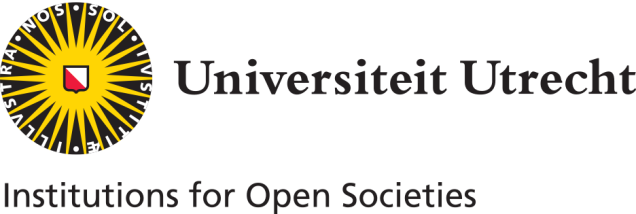 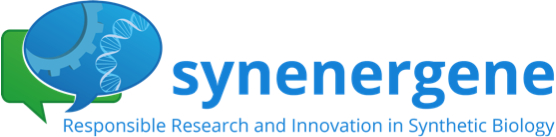 Michiel van Harskamp
Alice Veldkamp
&
Freudenthal Instituut
Universiteit Utrecht
1
Doel & programma
Inzicht in inhoudelijke verdieping stand van zaken synthetische biologie

Inzicht in kant-en-klare lesmodules (bovenbouw VO)
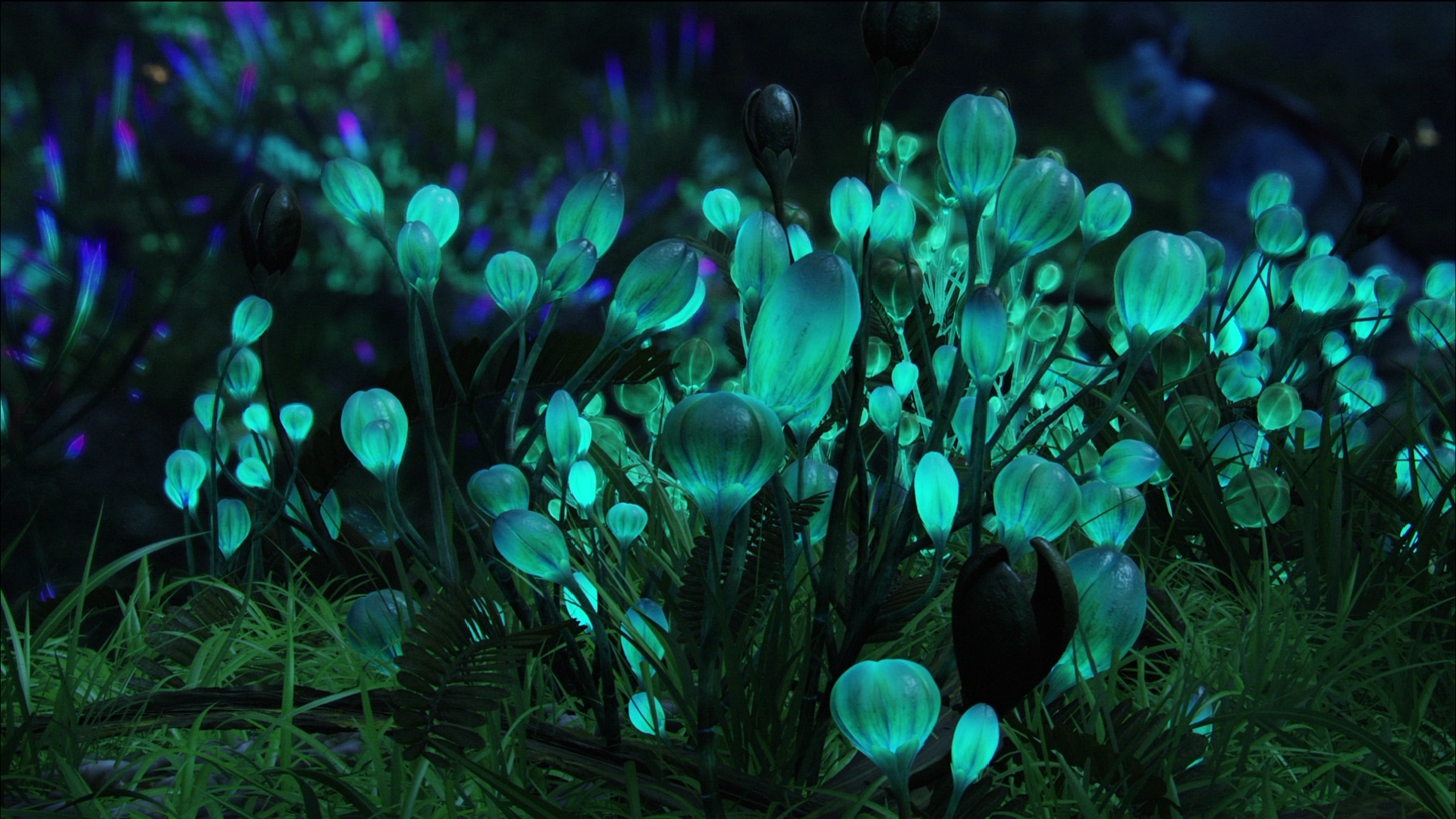 2
[Speaker Notes: Tevens het programma

Rampscenario: https://www.youtube.com/watch?v=GhjOQCk8E_k
Duits bedrijf: https://www.youtube.com/watch?v=1S0x3aRCviM]
Waarom?
Synbio nieuw, mogelijk ethische dilemma’s en veel invloed op de maatschappij

Meningsvorming in eindtermen (vb. A9)







Synbio sluit aan bij curriculum, dus vakinhoudelijke én morele verdieping
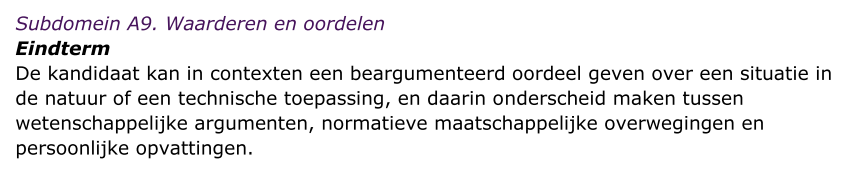 3
[Speaker Notes: Lijkt erop dat LLN vinden moeilijker dan docenten denken  niet maar gewoon begrijpend lezen!
Redeneervragen worden het slechtst gemaakt (SLO!)
Wordt door docenten onderschat

Rampscenario: https://www.youtube.com/watch?v=GhjOQCk8E_k
Duits bedrijf: https://www.youtube.com/watch?v=1S0x3aRCviM]
Synthetische biologie
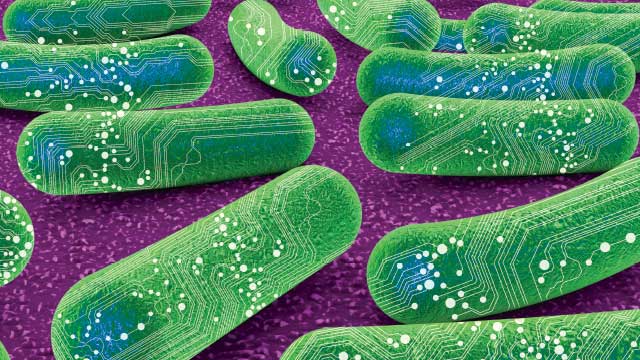 The Scientist, 2016
4
[Speaker Notes: Rampscenario: https://www.youtube.com/watch?v=GhjOQCk8E_k
Duits bedrijf: https://www.youtube.com/watch?v=1S0x3aRCviM]
Opbouw
Definities & jargon
Verschillen met Recombinant DNA techniek

?

Geschiedenis & Onderzoek



Lesmodules
5
[Speaker Notes: Rampscenario: https://www.youtube.com/watch?v=GhjOQCk8E_k
Duits bedrijf: https://www.youtube.com/watch?v=1S0x3aRCviM]
Synthetische biologie
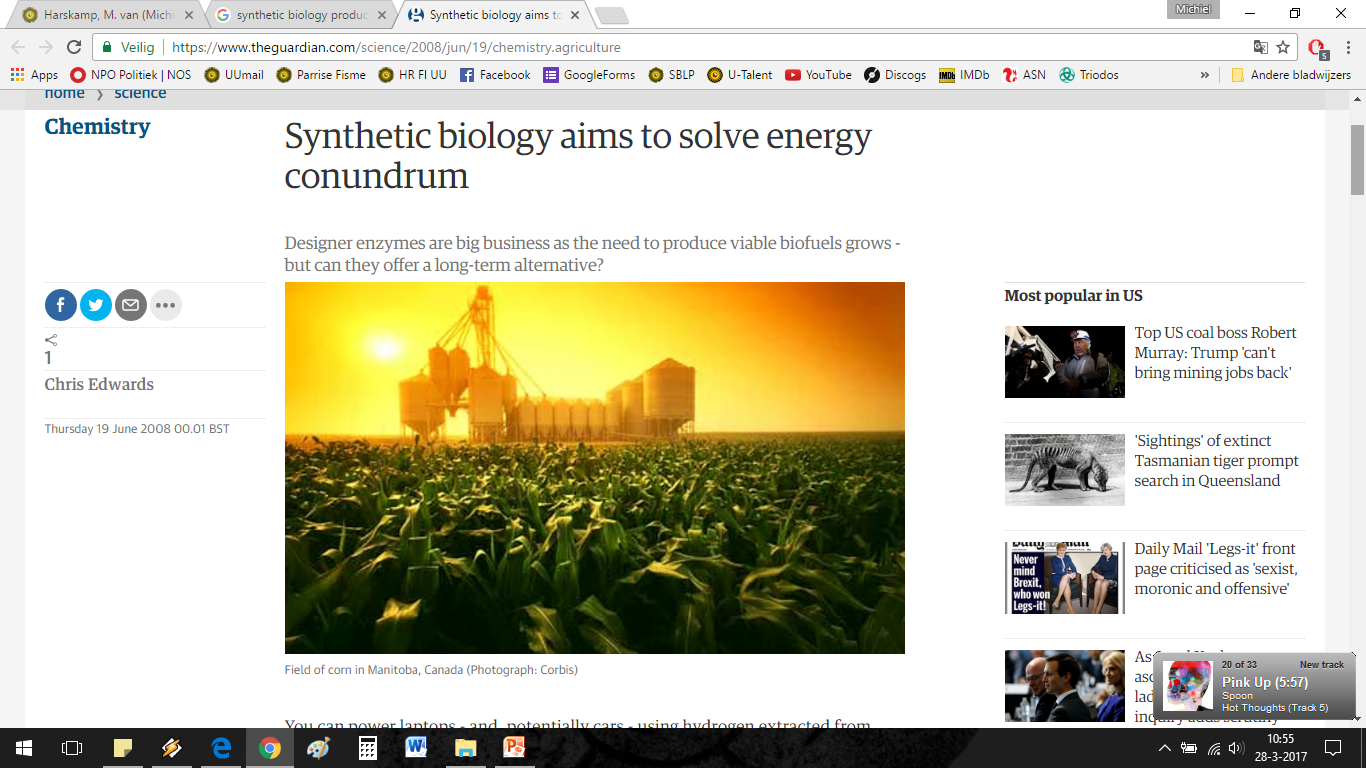 ‘’... an emerging discipline that uses engineering principles to design and assemble biological components’’ – IEEE, Wallhausen & Oyle, 2007



Doelen
Energie
Medicijnen / vaccins
Voedsel
Materialen (bv. plastics)
Biosensoren
The Guardian, 2008
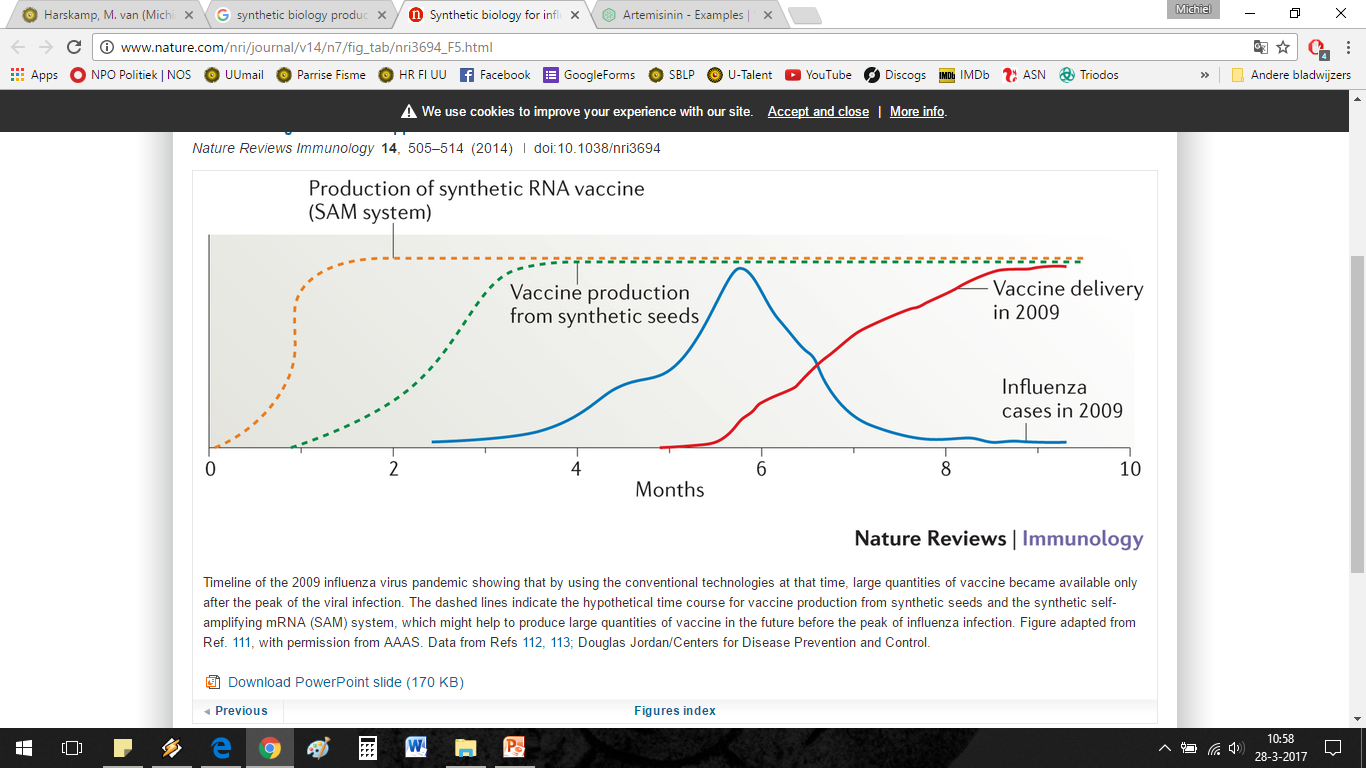 De Gregorio & Rappuoli, 2014
6
[Speaker Notes: Rampscenario: https://www.youtube.com/watch?v=GhjOQCk8E_k
Duits bedrijf: https://www.youtube.com/watch?v=1S0x3aRCviM]
Synthetische biologie
Combineert engineering met biologie
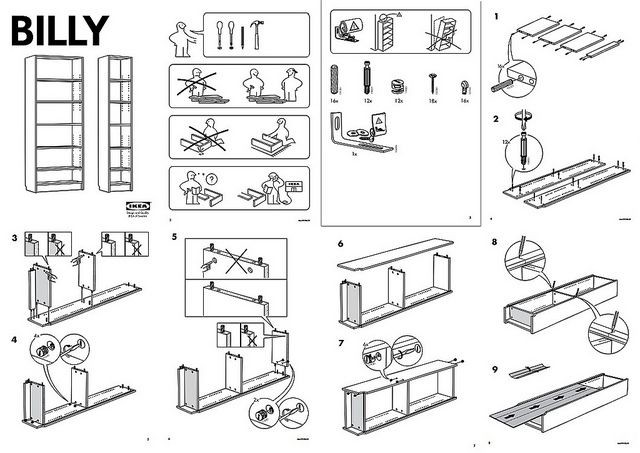 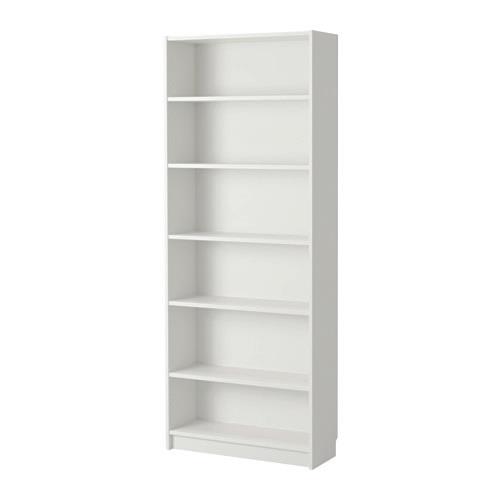 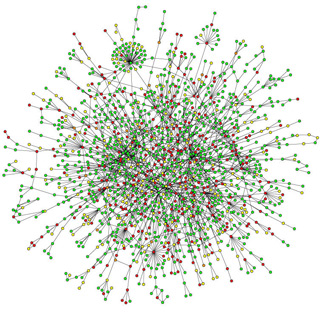 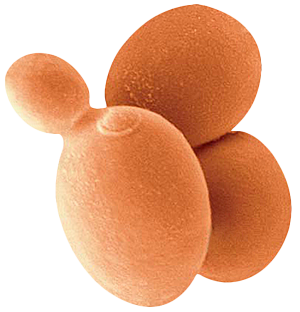 7
[Speaker Notes: Rampscenario: https://www.youtube.com/watch?v=GhjOQCk8E_k
Duits bedrijf: https://www.youtube.com/watch?v=1S0x3aRCviM]
Synthetische biologie
Combineert engineering met biologie

De mogelijkheden van micro-organismen maximaal benutten
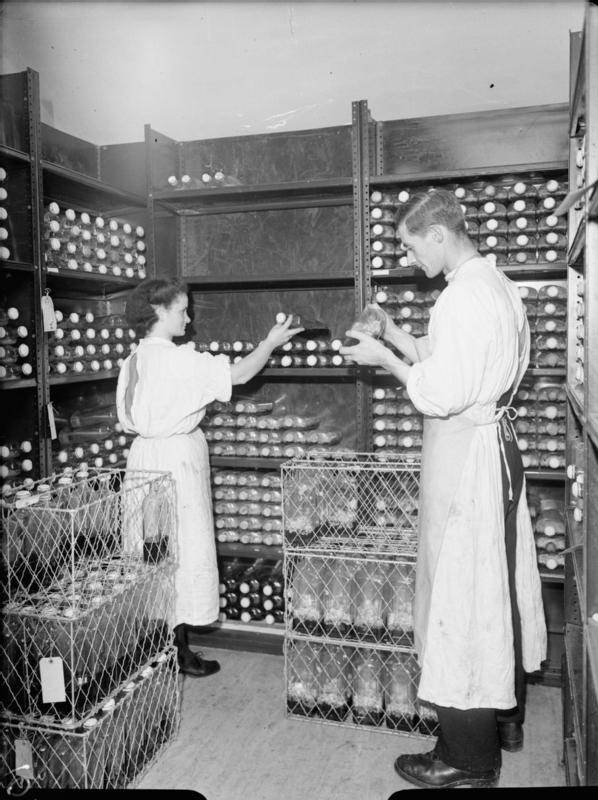 1944
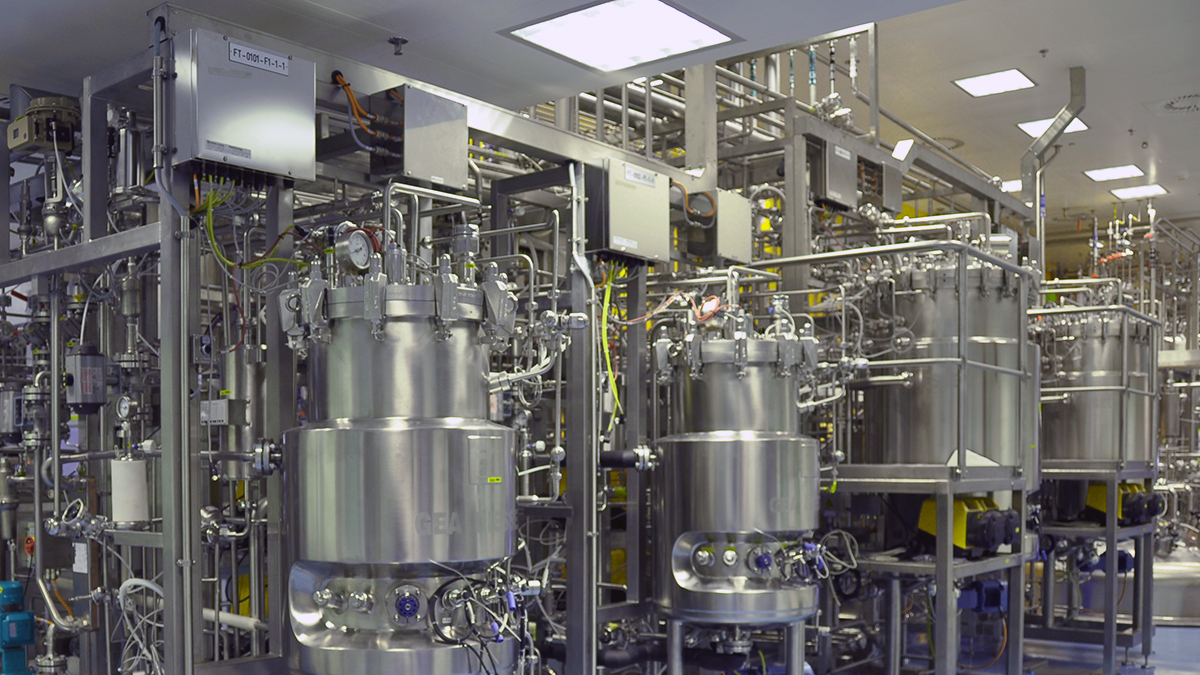 2014
8
[Speaker Notes: Rampscenario: https://www.youtube.com/watch?v=GhjOQCk8E_k
Duits bedrijf: https://www.youtube.com/watch?v=1S0x3aRCviM]
Synbio: jargon
Gestandaardiseerde onderdelen  BioBricks
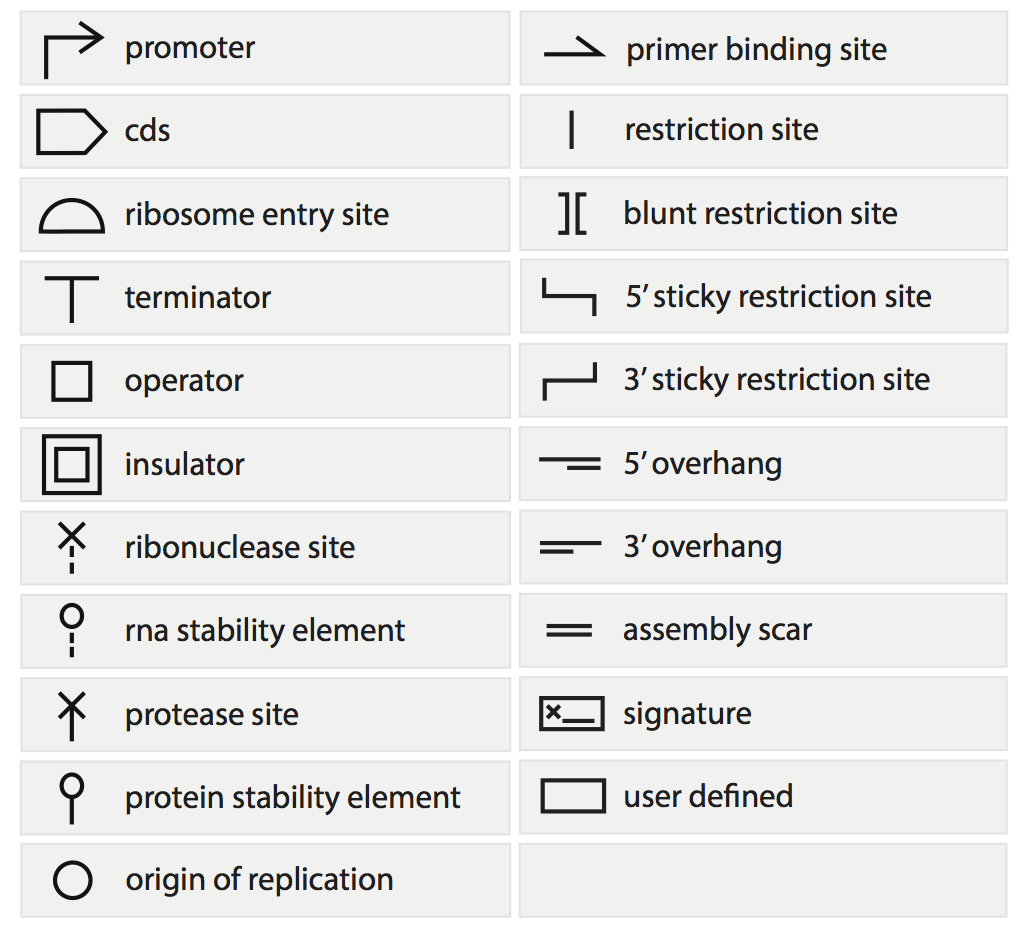 https://en.wikipedia.org/wiki/Synthetic_biology
Zie ook:   https://www.youtube.com/watch?v=yFxKyk_uDFg
9
[Speaker Notes: Rampscenario: https://www.youtube.com/watch?v=GhjOQCk8E_k
Duits bedrijf: https://www.youtube.com/watch?v=1S0x3aRCviM]
Synbio: jargon
Onnatuurlijke elementen (basen, aminozuren, delen van genen)


Bijvoorbeeld:
	basepaar  aminozuur,
			20  172!
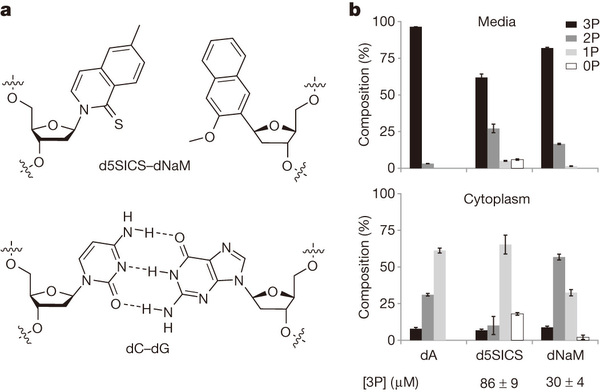 Malyshev et al., 2014
10
[Speaker Notes: Rampscenario: https://www.youtube.com/watch?v=GhjOQCk8E_k
Duits bedrijf: https://www.youtube.com/watch?v=1S0x3aRCviM]
Synbio: jargon
Levende cellen





Gestroomlijnd leven





Eenvoudige moleculen
Top-down
Bottom-up
11
[Speaker Notes: Rampscenario: https://www.youtube.com/watch?v=GhjOQCk8E_k
Duits bedrijf: https://www.youtube.com/watch?v=1S0x3aRCviM]
Synbio vs. Recombinant DNA techniek
Enkele verschillen:








Enkele overeenkomsten:
Knippen
Plakken
DNA Synthese
Testen
12
[Speaker Notes: Rampscenario: https://www.youtube.com/watch?v=GhjOQCk8E_k
Duits bedrijf: https://www.youtube.com/watch?v=1S0x3aRCviM]
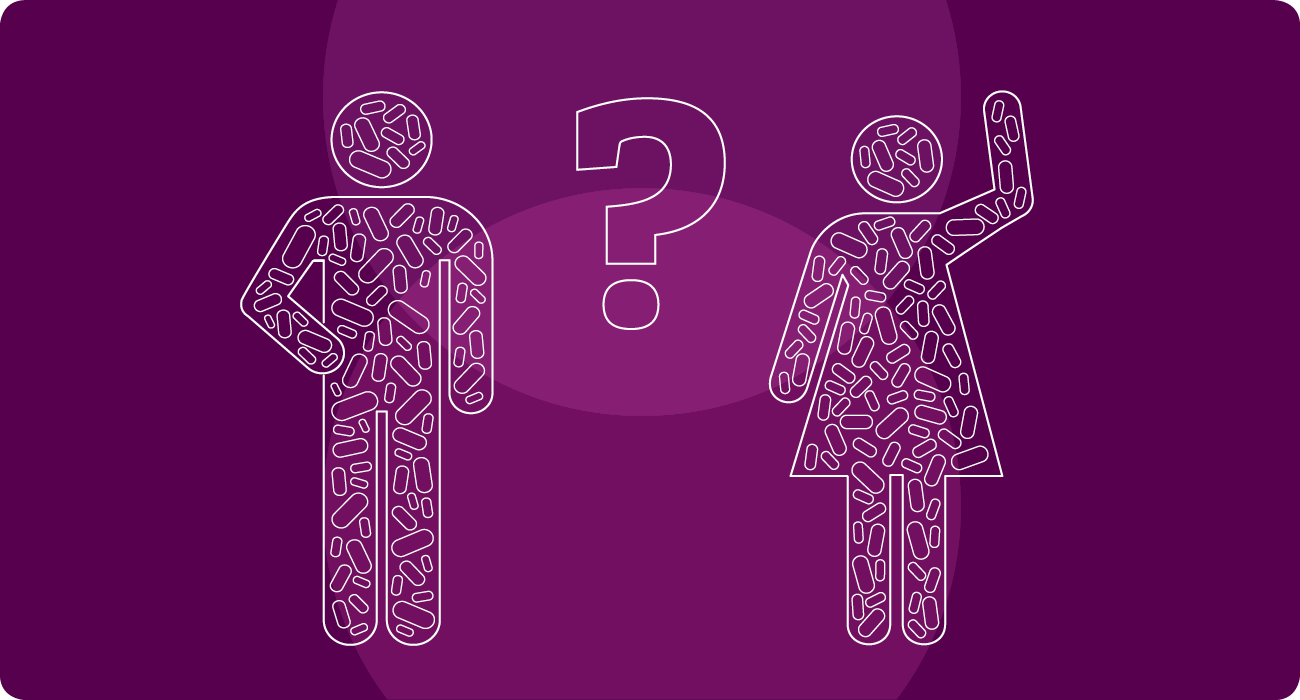 ?
13
[Speaker Notes: Rampscenario: https://www.youtube.com/watch?v=GhjOQCk8E_k
Duits bedrijf: https://www.youtube.com/watch?v=1S0x3aRCviM]
Wilhelm Huck
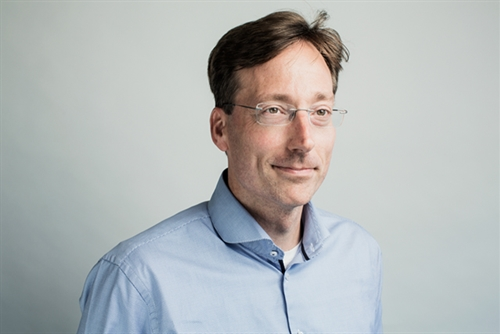 14
[Speaker Notes: Rampscenario: https://www.youtube.com/watch?v=GhjOQCk8E_k
Duits bedrijf: https://www.youtube.com/watch?v=1S0x3aRCviM]
Craig Venter
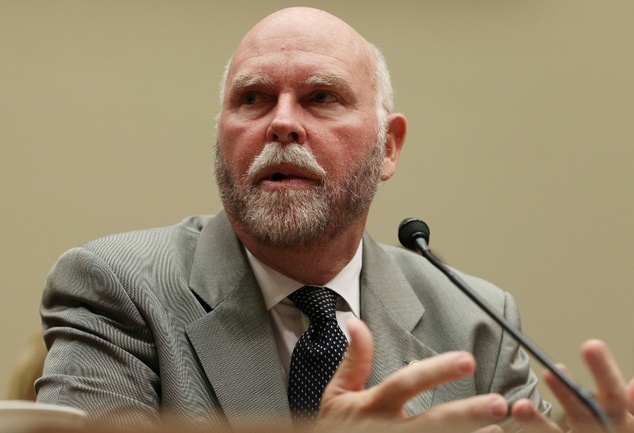 May 27, 2010 ©Mark Wilson (Getty/AFP/File)
15
[Speaker Notes: Rampscenario: https://www.youtube.com/watch?v=GhjOQCk8E_k
Duits bedrijf: https://www.youtube.com/watch?v=1S0x3aRCviM]
Minimale cel
1984 – simpelste genoom (Mycoplasma) gekozen voor begrijpen van de basisprocessen van het leven


1995 – eerste genoomsequenties bekend (Haemophilus influenza, 1815 genen & Mycoplasma genitalium, 525 genen)


1999 – Global transposon mutagenesis: non-essentiële genen bepalen  zelfs mogelijk bij Mycoplasma, dus genoom kan nóg kleiner
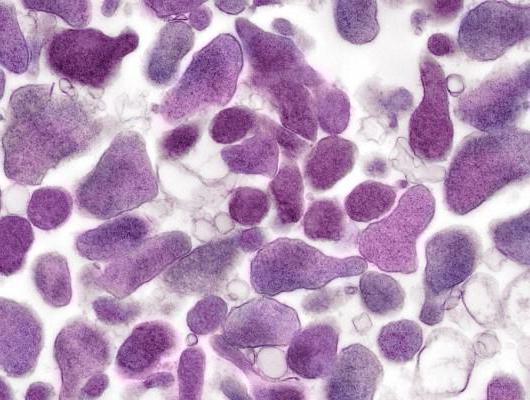 Mycoplasma genitalium
16
[Speaker Notes: Rampscenario: https://www.youtube.com/watch?v=GhjOQCk8E_k
Duits bedrijf: https://www.youtube.com/watch?v=1S0x3aRCviM]
Top-down: Syn3.0
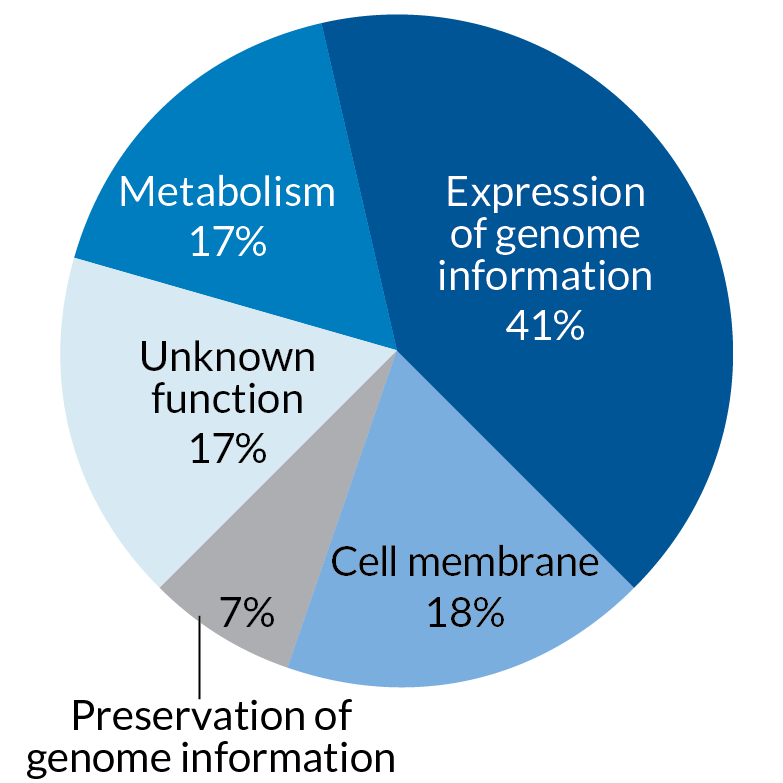 ‘’... cycles of design, synthesis, and testing, with retention of quasiessential genes, produced JCVI-syn3.0 (531 kbp, 473 genes). 

‘’Its genome is smaller than that of any autonomously replicating cell found in nature.’’ – Hutchison et al., 2016

Via synbio, bouw alleen de essentiële stukjes DNA
Hutchison et al., 2016
17
[Speaker Notes: Rampscenario: https://www.youtube.com/watch?v=GhjOQCk8E_k
Duits bedrijf: https://www.youtube.com/watch?v=1S0x3aRCviM]
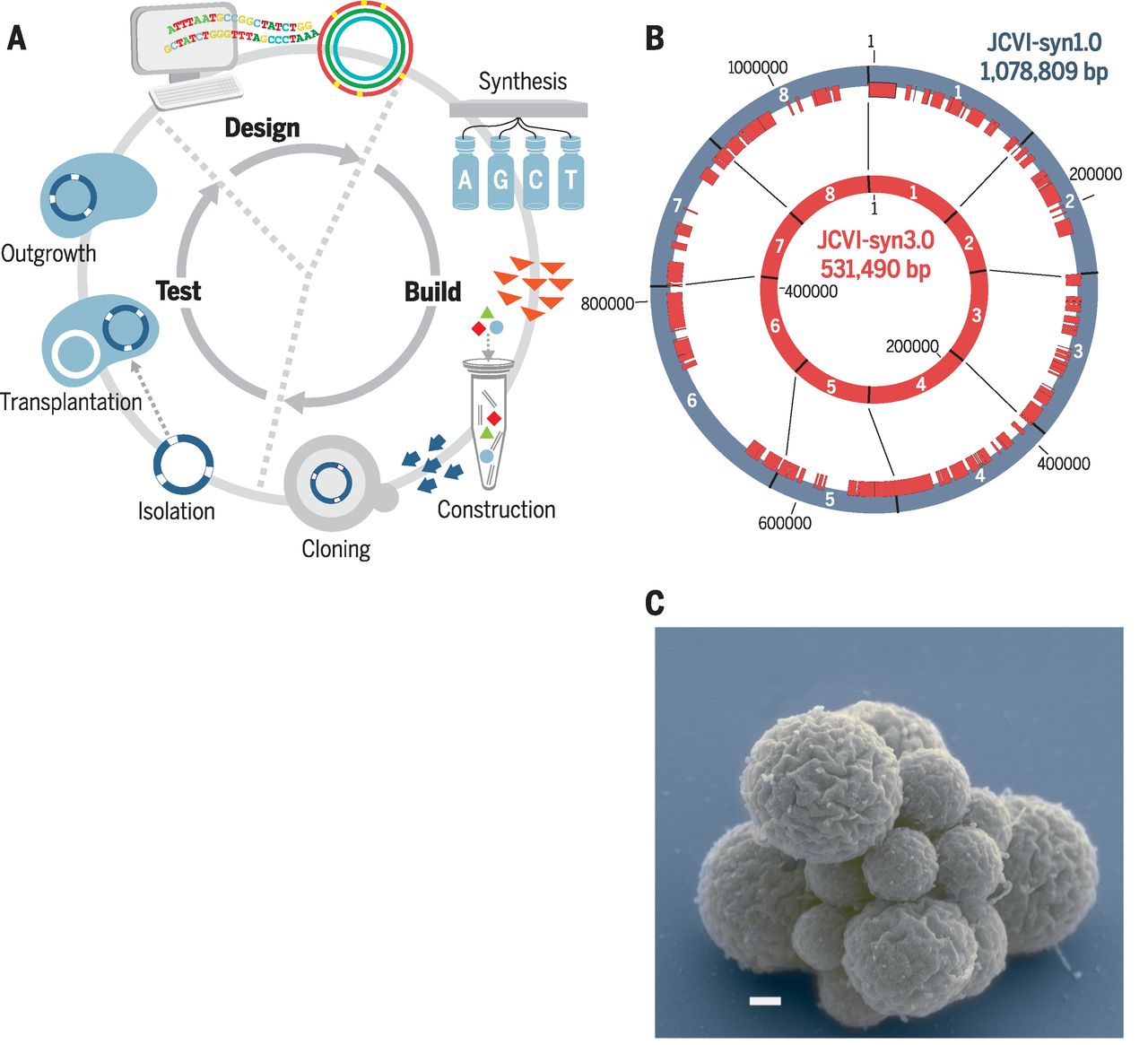 Hutchison et al., 2016
18
[Speaker Notes: Rampscenario: https://www.youtube.com/watch?v=GhjOQCk8E_k
Duits bedrijf: https://www.youtube.com/watch?v=1S0x3aRCviM]
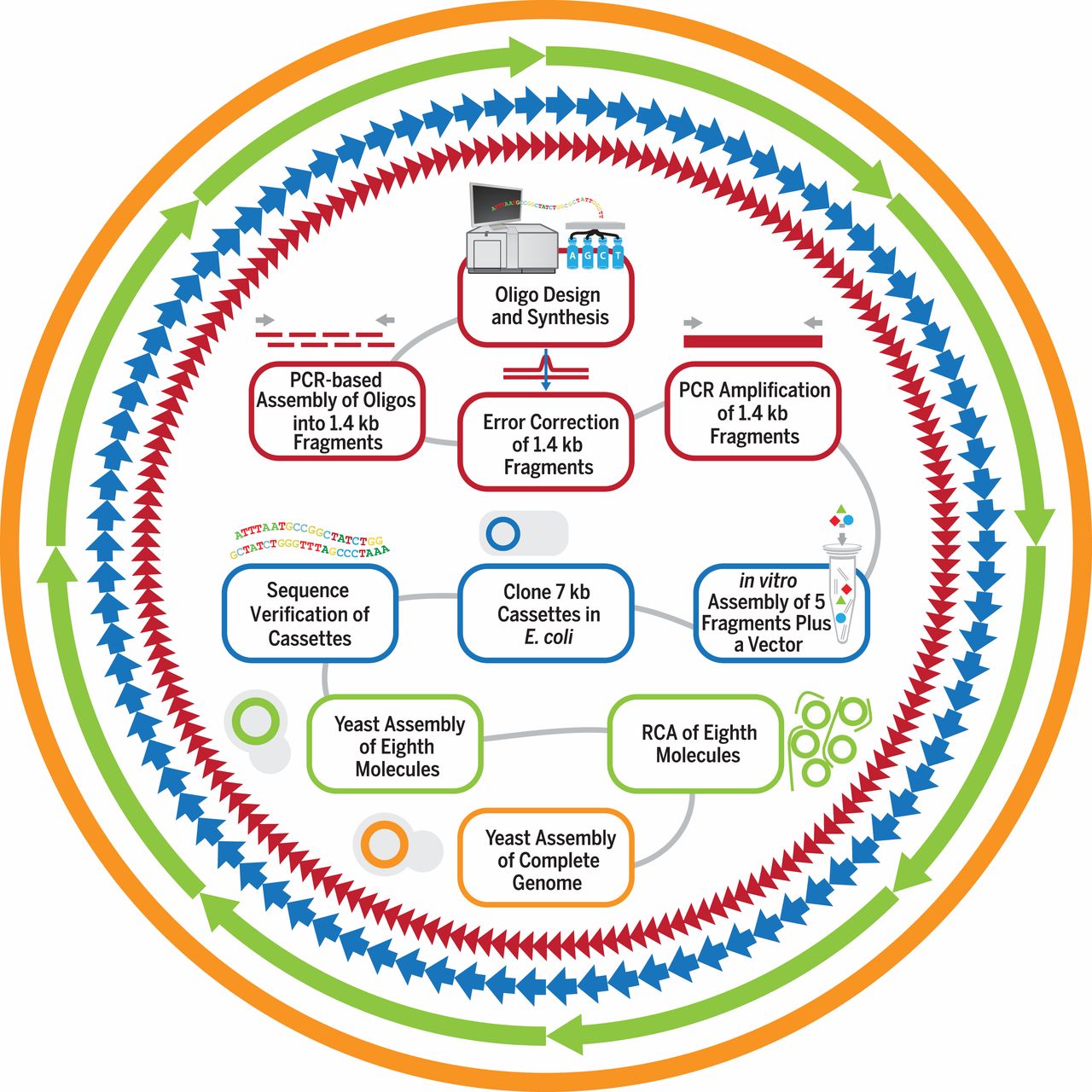 Zie ook:
https://www.youtube.com/watch?v=1S0x3aRCviM
Rolling circle amplification
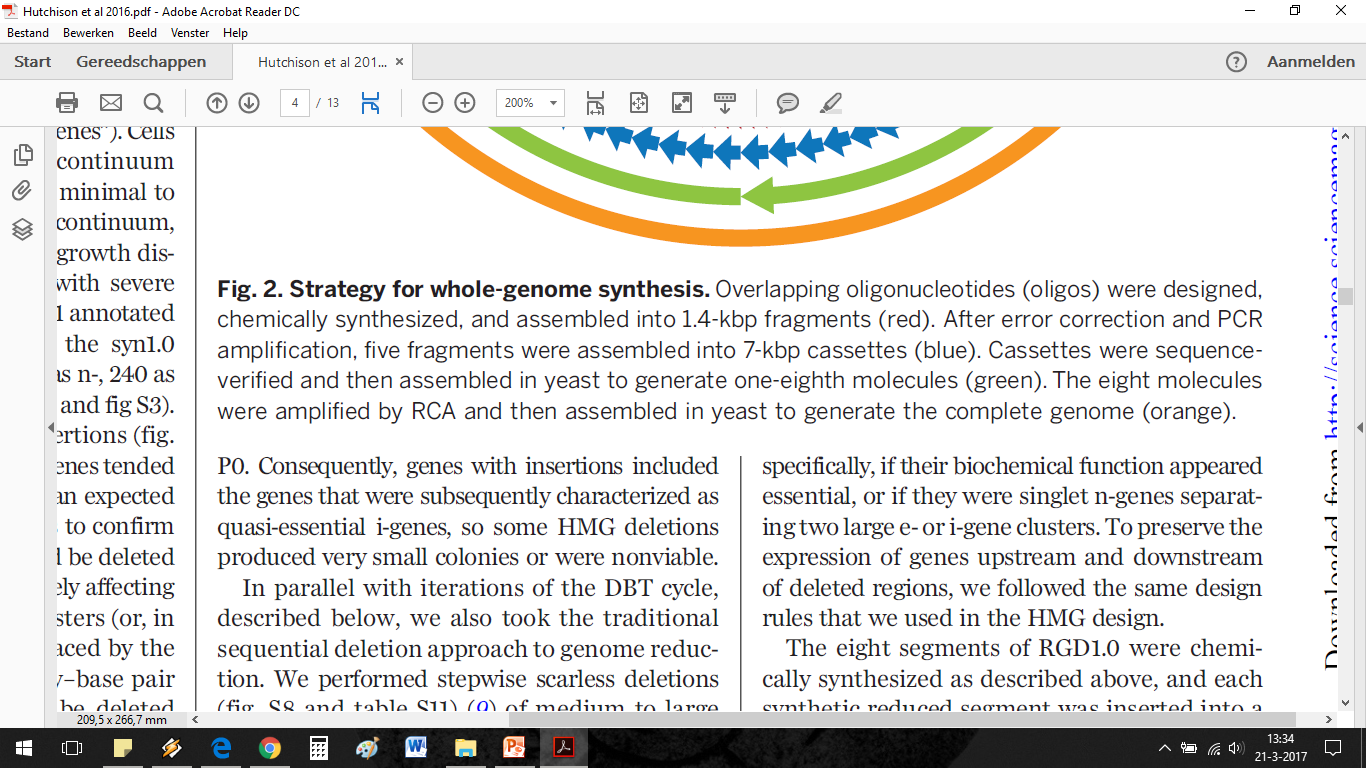 Hutchison et al., 2016
19
[Speaker Notes: Rampscenario: https://www.youtube.com/watch?v=GhjOQCk8E_k
Duits bedrijf: https://www.youtube.com/watch?v=1S0x3aRCviM]
iGem challenge
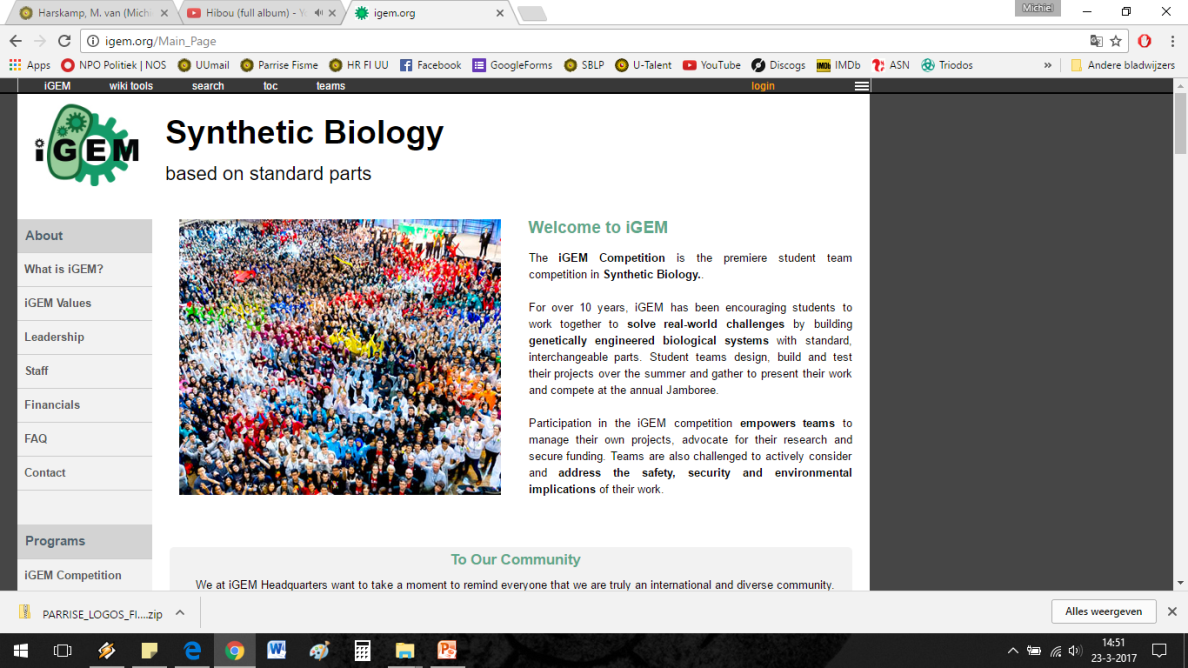 Wereldwijd, universiteiten (oa. ook Utrecht, Wageningen en Groningen)
Studenten ontwerpen oplossing met BioBricks


Oplossingen voor echte problemen:
BananaGuard
LactoAid
Grätzel cellen
ClickColi
http://igem.org/Main_Page
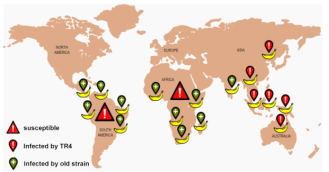 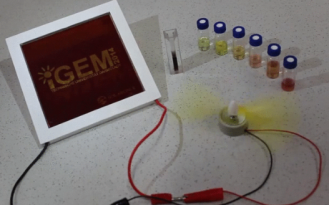 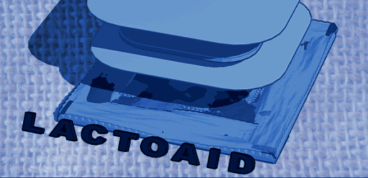 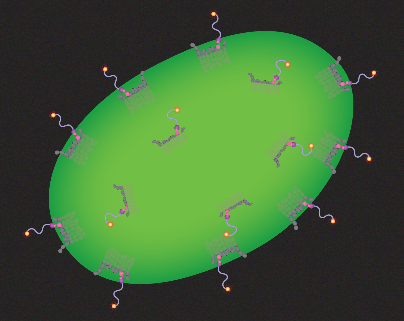 20
[Speaker Notes: Rampscenario: https://www.youtube.com/watch?v=GhjOQCk8E_k
Duits bedrijf: https://www.youtube.com/watch?v=1S0x3aRCviM]
Lesmodules bekijken
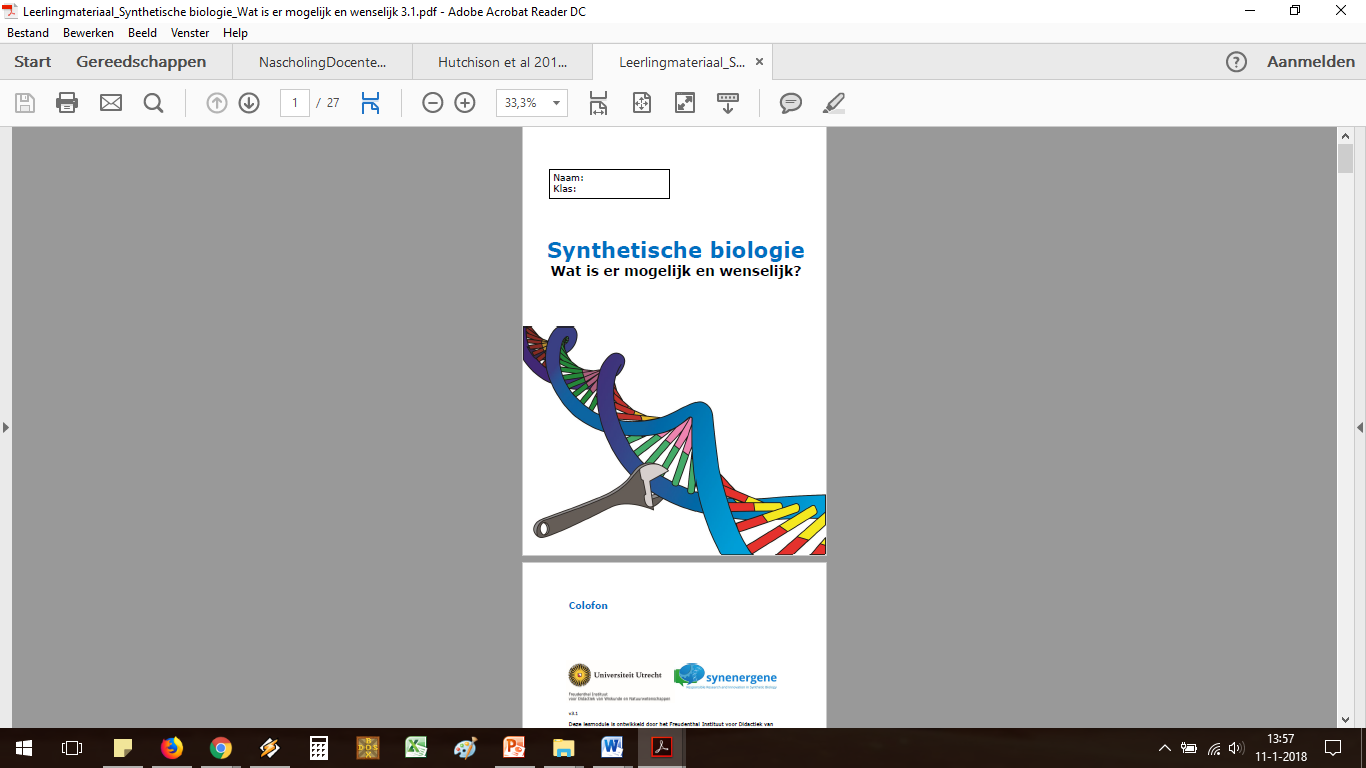 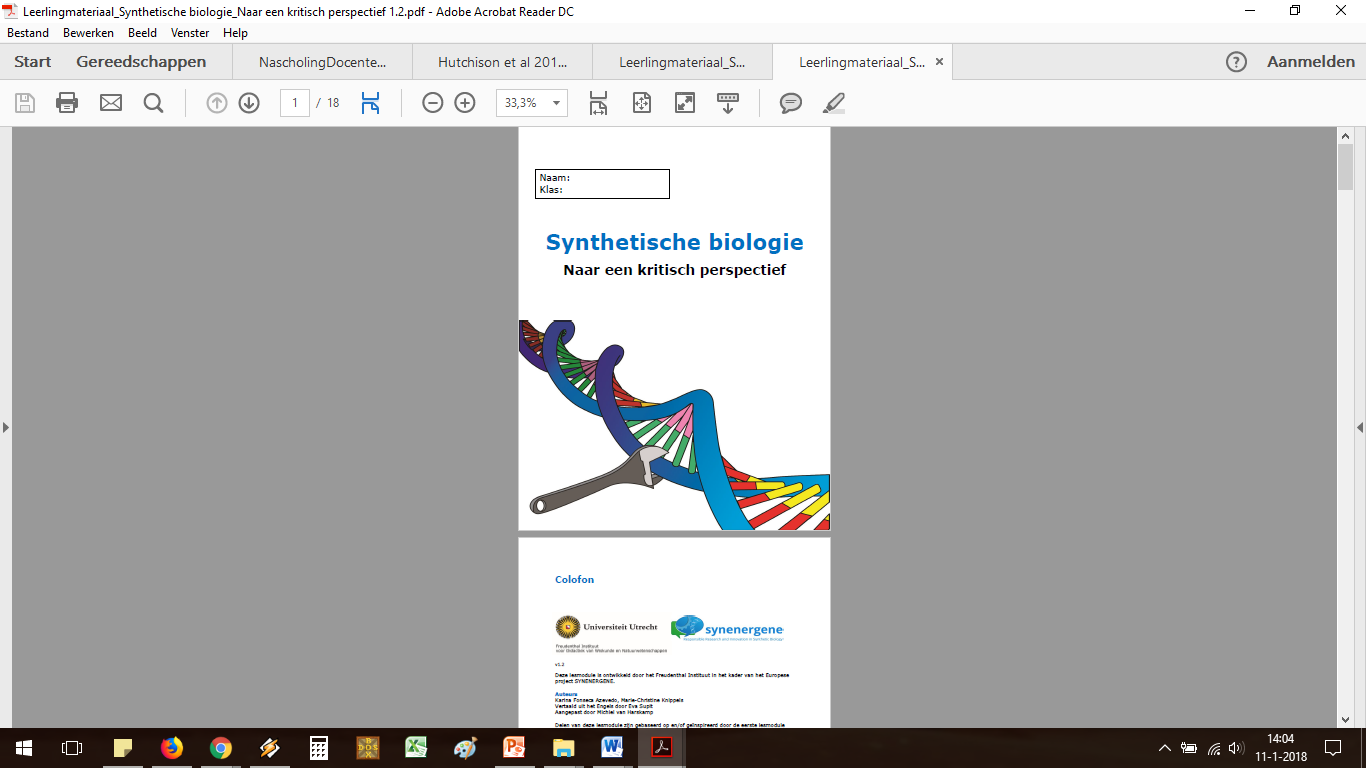 21
[Speaker Notes: Kapstok: heel kort, daarna zelf kijken en vragen!
Modules getest 8 klassen, 4x 4v, 4x 6v

Rampscenario: https://www.youtube.com/watch?v=GhjOQCk8E_k
Duits bedrijf: https://www.youtube.com/watch?v=1S0x3aRCviM]
Achtergrondinformatie
Synthetic biology learning platform
http://www.fi.uu.nl/synenergene/index.php?language=0&category=0&l=1
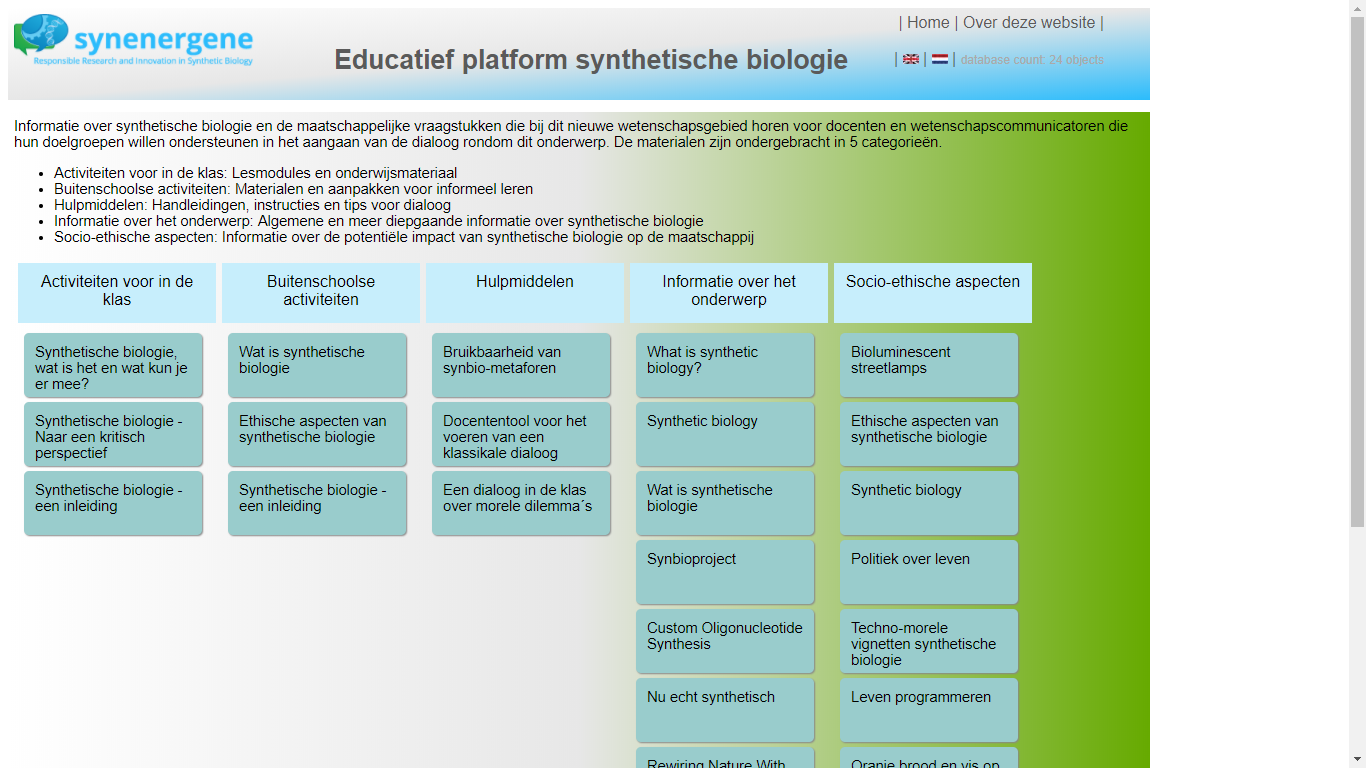 22
[Speaker Notes: Rampscenario: https://www.youtube.com/watch?v=GhjOQCk8E_k
Duits bedrijf: https://www.youtube.com/watch?v=1S0x3aRCviM]
Lesmodules
Wat is mogelijk en wenselijk?
Theorie  onderzoek en meningsvorming

Naar een kritisch perspectief
Dilemma  theorie en meningsvorming

(Beiden in Nederlands en Engels beschikbaar)


Wat docenten fijn vonden:
Docentenhandleidingen met docententool rollen tijdens de dialoog, verschillende frames, antwoorden op leerlingvragen
23
[Speaker Notes: Kapstok: heel kort, daarna zelf kijken en vragen!
Modules getest 8 klassen, 4x 4v, 4x 6v

Rampscenario: https://www.youtube.com/watch?v=GhjOQCk8E_k
Duits bedrijf: https://www.youtube.com/watch?v=1S0x3aRCviM]
Lesmodule: Naar een kritisch perspectief
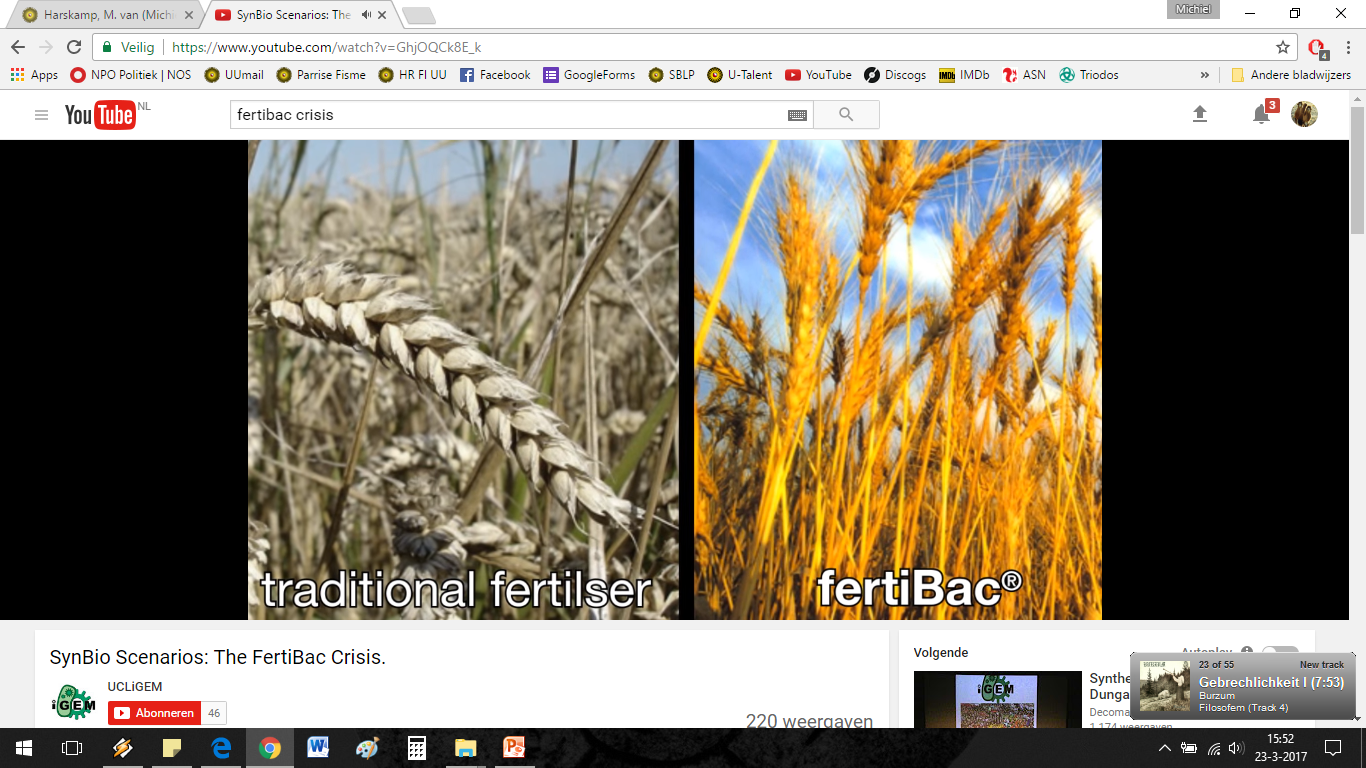 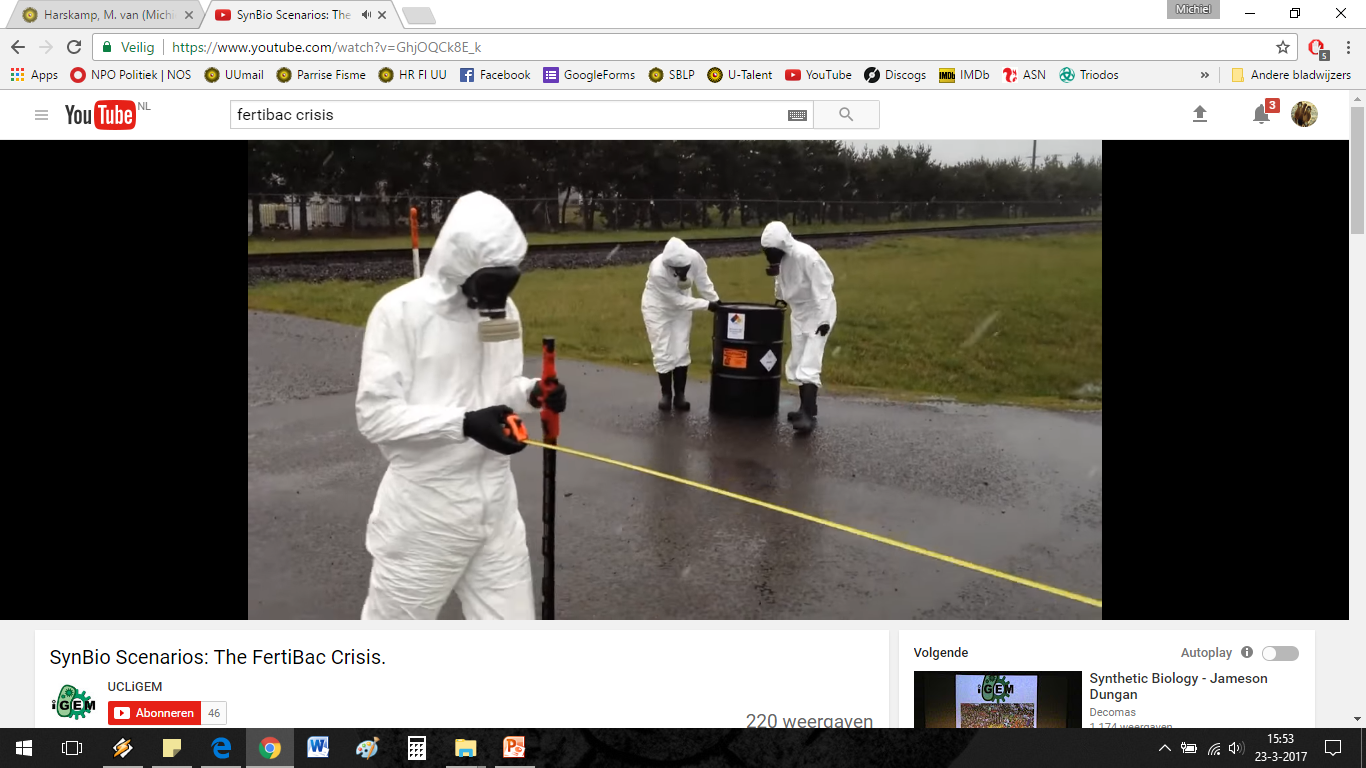 Rampscenario: FertiBac crisis
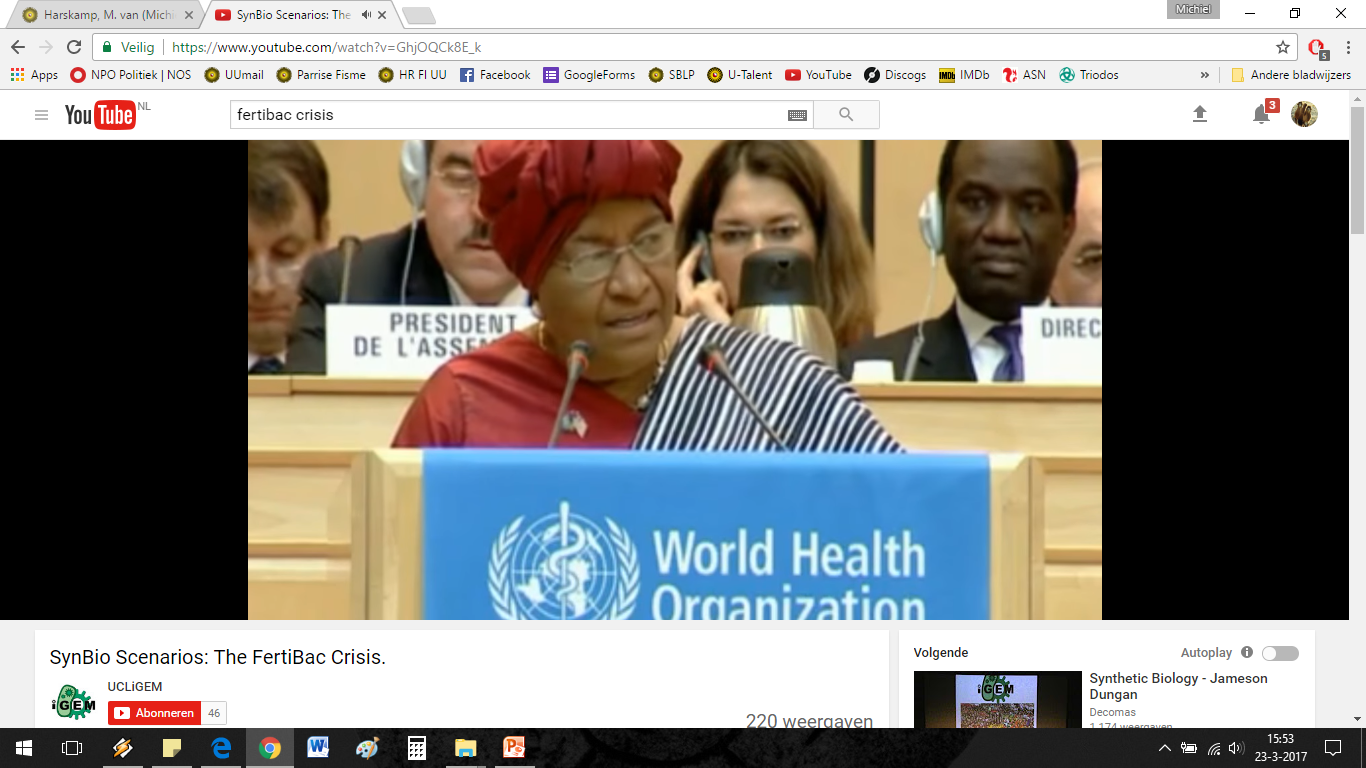 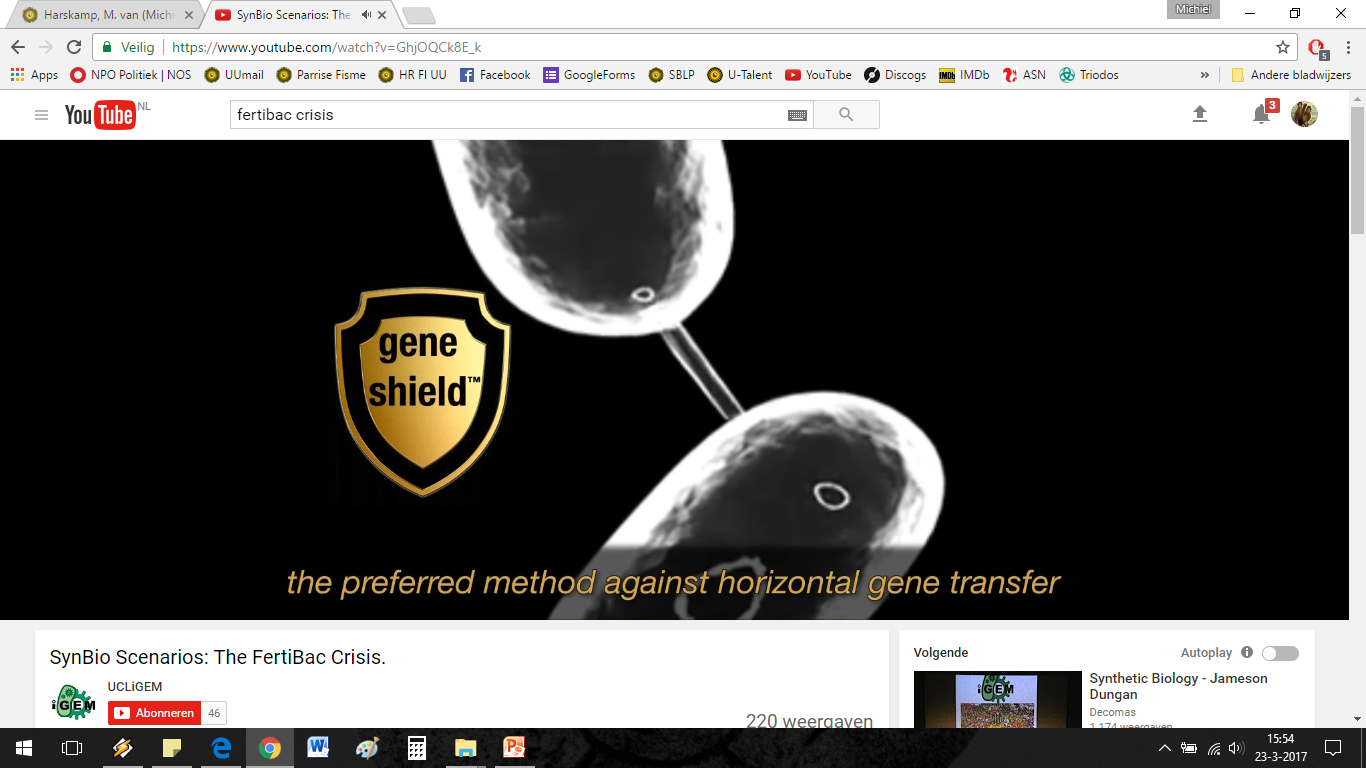 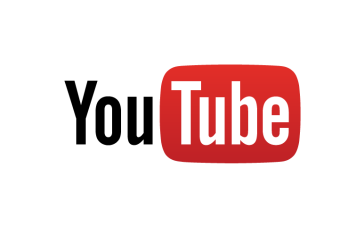 https://www.youtube.com/watch?v=GhjOQCk8E_k
24
[Speaker Notes: Rampscenario: https://www.youtube.com/watch?v=GhjOQCk8E_k
Duits bedrijf: https://www.youtube.com/watch?v=1S0x3aRCviM]
Lesmodules bekijken
Kijkvraag

Wat is volgens jou de kracht van de module?

Wat zou voor jou een drempel zijn voor de uitvoering?
25
[Speaker Notes: Rampscenario: https://www.youtube.com/watch?v=GhjOQCk8E_k
Duits bedrijf: https://www.youtube.com/watch?v=1S0x3aRCviM]
Michiel van Harskamp
m.vanharskamp@uu.nl



Alice Veldkamp
a.veldkamp@uu.nl
26
NIBI 2018 - zaterdag 13 januari, 10.45-12.00
[Speaker Notes: Rampscenario: https://www.youtube.com/watch?v=GhjOQCk8E_k
Duits bedrijf: https://www.youtube.com/watch?v=1S0x3aRCviM]
Literatuur
De Gregorio, E., & Rappuoli, R. (2014). From empiricism to rational design: a personal perspective of the evolution of vaccine development. Nature Reviews Immunology, 14, 505-514.

Edwards, C.: Synthetic biology aims to solve energy conundrum. The Guardian, 19 June, 2008.

Hutchison, C. A., Chuang, R. Y., Noskov, V. N., [...] & Venter, J. C. (2016). Design and synthesis of a minimal bacterial genome. Science, 350(6280), aad6253-1 -  aad6253-11.

Malyshev, D. A., Dhami, K., [...] & Romesberg, F. E. (2014). A semi-synthetic organism with an expanded genetic alphabet. Nature, 509, 385-388.

Wellhausen, R., & Oye, K.A. (2007). Intellectual property and the commons in synthetic biology: Strategies to facilitate an emerging technology. Institute of Electrical and Electronics Engineers.
27
[Speaker Notes: Rampscenario: https://www.youtube.com/watch?v=GhjOQCk8E_k
Duits bedrijf: https://www.youtube.com/watch?v=1S0x3aRCviM]
28
[Speaker Notes: Rampscenario: https://www.youtube.com/watch?v=GhjOQCk8E_k
Duits bedrijf: https://www.youtube.com/watch?v=1S0x3aRCviM]
Extra figuren
29
[Speaker Notes: Rampscenario: https://www.youtube.com/watch?v=GhjOQCk8E_k
Duits bedrijf: https://www.youtube.com/watch?v=1S0x3aRCviM]
Lesmodule: Wat is er mogelijk en wenselijk?
Les 1
Intro
Leerlingen kiezen een toepassing (iGem)

Les 2
Leerlingen zoeken uit (blz. 16):
hoe de toepassing werkt
wat de voor- en nadelen zijn

Les 3
Leerlingen presenteren (5min) over de toepassing
Klassikale dialoog over wenselijkheid synbio
BananaGuard
LactoAid 
Grätzel cellen
ClickColi
30
[Speaker Notes: Rampscenario: https://www.youtube.com/watch?v=GhjOQCk8E_k
Duits bedrijf: https://www.youtube.com/watch?v=1S0x3aRCviM]
Lesmodule: Wat is er mogelijk en wenselijk?
31
[Speaker Notes: Rampscenario: https://www.youtube.com/watch?v=GhjOQCk8E_k
Duits bedrijf: https://www.youtube.com/watch?v=1S0x3aRCviM]
Lesmodule: Naar een kritisch perspectief
Les 1
Toekomstscenario: lichtgevende bomen
Voorbeeld uit de realiteit: doe-het-zelf-biohack-kit

Les 2
Geschiedenis, technieken en toepassingen synbio

Les 3
Rampscenario bekijken vanuit verschillende perspectieven
Klassikale dialoog over wenselijkheid synbio
32
[Speaker Notes: Rampscenario: https://www.youtube.com/watch?v=GhjOQCk8E_k
Duits bedrijf: https://www.youtube.com/watch?v=1S0x3aRCviM]
Virtueel laboratorium
Leerlingen experimenteren met synthetische biologie
Construct ontwerpen; transfectie; kloneren; testresultaten analyseren

Programma slaat ingevulde antwoorden op als .pdf
33
[Speaker Notes: Rampscenario: https://www.youtube.com/watch?v=GhjOQCk8E_k
Duits bedrijf: https://www.youtube.com/watch?v=1S0x3aRCviM]
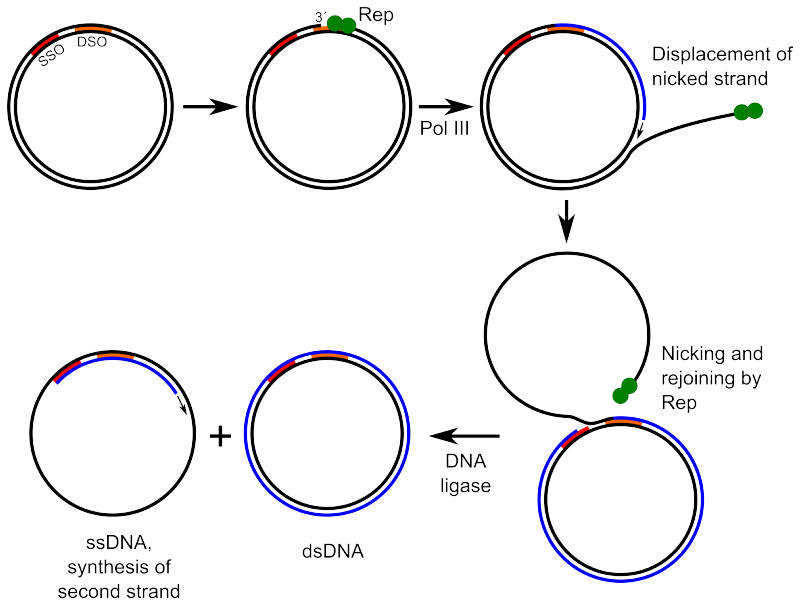 Rolling Circle Amplification
https://en.wikipedia.org/wiki/Rolling_circle_replication
34
[Speaker Notes: Rampscenario: https://www.youtube.com/watch?v=GhjOQCk8E_k
Duits bedrijf: https://www.youtube.com/watch?v=1S0x3aRCviM]
Meningsvorming
Eerst voor zichzelf
Dan in kleine groepjes
Daarna presentatie en dialoog


Didactische fasering
Introductie dilemma 		(leefwereld)
Individueel doordenken standpunt
Need-to-know creëren		(vragen oproepen)
Uitwisselen 				(bv. door dialoog)
Handelingsperspectief
Reflectie: mening veranderd?
35
[Speaker Notes: Rampscenario: https://www.youtube.com/watch?v=GhjOQCk8E_k
Duits bedrijf: https://www.youtube.com/watch?v=1S0x3aRCviM]
Dialoog
In tegenstelling tot een debat:
Niet ingraven in mening
Luisteren naar een ander
Meningen mogen naast elkaar bestaan (er is geen winnaar)
Je kunt van mening veranderen

Socratisch gesprek
Doorvragen: ‘’dus je bedoelt’’, ‘’en waarom vind je dat’’, ‘’begrijp ik je nou goed’’
36
[Speaker Notes: Rampscenario: https://www.youtube.com/watch?v=GhjOQCk8E_k
Duits bedrijf: https://www.youtube.com/watch?v=1S0x3aRCviM]
Virtueel lab
Brandwonden en infecties
Antibioticaresistentie
Synthetische biologie: LactoAid
Bacterie die infectie gericht bestrijdt


Draait in PowerPoint

Ontwerpen DNA-construct, transfectie, kloneren, testen

Feedback & .pdf van antwoorden
37
[Speaker Notes: Rampscenario: https://www.youtube.com/watch?v=GhjOQCk8E_k
Duits bedrijf: https://www.youtube.com/watch?v=1S0x3aRCviM]